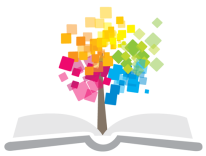 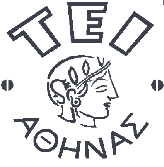 Ανοικτά Ακαδημαϊκά Μαθήματα στο ΤΕΙ Αθήνας
Διατροφή γυναίκας, παιδιού
Ενότητα 16: Η διατροφή στην εγκυμοσύνη και στο θηλασμό
Αναστασία Κανέλλου, καθηγήτρια
Τμήμα Μαιευτικής
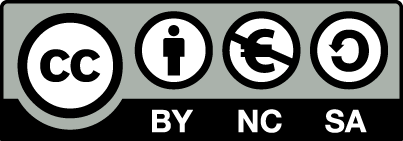 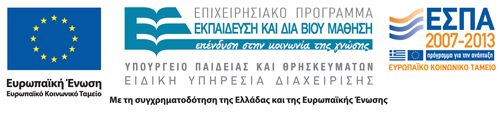 Διατροφή στην εγκυμοσύνη
Διατροφή μπορεί να επηρεάσει την έκβαση της εγκυμοσύνης
Πριν τη σύλληψη: συμπληρωματική πρόσληψη φυλλικού οξέος
1
Σωματικό βάρος 1/2
Γονιμότητα μειώνεται σε εποχές δίαιτας
Υπέρβαρη, παχύσαρκη γυναίκα στην αρχή της εγκυμοσύνης αυξάνει κίνδυνο:
Υπέρτασης
Προεκλαμψία
Διαβήτη 
Δύσκολου τοκετού
Ανωμαλίες στο έμβρυο
2
Σωματικό βάρος 2/2
Λιποβαρής ή υπέρβαρες έγκυες επηρεάζουν αντίστοιχα βάρος εμβρύου
Και στις 2 περιπτώσεις: αυξημένη νοσηρότητα, θνησιμότητα, προδιάθεση για διαβήτη και καρδιαγγειακά νοσήματα  στην ενήλικη ζωή
Ιδανική αύξηση βάρους: 
12,5 κιλά (11-16 κιλά)
3
Ρυθμός αύξησης βάρους
4
Διατροφικές απαιτήσεις
Για ορισμένα θρεπτικά συστατικά διαφοροποιούνται οι συστάσεις
Αλλαγές στο μεταβολισμό και την βιοδιαθεσιμότητα καλύπτουν τις αυξημένες ανάγκες
Ενεργειακές ανάγκες μεταβάλλονται λίγο   ποιότητα έχει σημασία
5
Συστάσεις για διόρθωση
Λιποβαρείς: συστήνεται αύξηση βάρους κατά 13-16 κιλά
Υπέρβαρες/παχύσαρκες
Δεν συστήνεται δίαιτα κατά τη διάρκεια της εγκυμοσύνης
Περιορισμός των
γλυκών, 
αναψυκτικών, 
κρυμμένων λιπιδίων (αλλαντικά, τηγανιτά)
Συχνά και μικρά γεύματα
6
Ενεργειακές ανάγκες
15-20% πρωτεΐνες
25-35% λιπίδια  (40% εάν κύριο προστιθέμενο λιπίδιο είναι κυρίως το ελαιόλαδο)
50-60% υδατάνθρακες
Στις ενεργειακές ανάγκες προστίθενται 200kcal/ημέρα, μετά το πρώτο τρίμηνο, ώστε να προσλαμβάνει η έγκυος
~2200 kcal 1o ήμισυ της εγκυμοσύνης
~2500 kcal 2o ήμισυ της εγκυμοσύνης
Έλεγχος αύξησης εμβρύου γίνεται μέσω υπέρηχου, όχι βάσει αύξησης βάρους εγκύου
7
Πρωτεΐνες
Αυξάνουν με τον 4ο μήνα κατά 30γρ/ημ.  σε 75 γρ
50% -50% ζωικής/φυτικής προέλευσης
Λιπίδια
80γρ /ημέρα (μαζί με το «αόρατο»)
Υδατάνθρακες
300-400 γρ/ημέρα
Κυρίως σύμπλοκοι πολυσακχαρίτες και με σημαντική περιεκτικότητα σε διαιτητικές ίνες (πχ όσπρια, ολικής άλεσης)
8
Μέταλλα και βιταμίνες που χρήζουν προσοχής
Σίδηρος 
λείπει η περίοδος, ενεργοποιούνται αποθήκες, αυξάνει απορροφησιμότητα 
Σε ήδη αναιμική γυναίκα δίνεται συμπλήρωμα
Ασβέστιο
Ιώδιο
Φυλλικό οξύ
Β6
Β1
Β2 ιδιαίτερα σε νεώτερες εγκύους
9
Συνήθη διατροφικά συμπληρώματα
Μόνο με τη σύσταση του ιατρού:
Σιδήρου 
Βιτ D (σπανιότερα στην Ελλάδα λόγω ηλιοφάνειας)
Φυλλικού οξέος
Έλεγχος υπερ-δοσολογίας σε Βιτ Α
Για τα υπόλοιπα θρεπτικά συστατικά επαρκεί μια ισορροπημένη διατροφή
Η φαρμακευτική αγωγή αποφεύγεται
10
Τι να αποφεύγει η έγκυος
Υπερβολική κατανάλωση οινοπνεύματος
Κίνδυνος για ζωή και βάρος του εμβρύου
1-2 μονάδες / εβδομάδα (= 1-2 κρασοπότηρα)
Αποφυγή συκωτιού και προϊόντων του
Μεγάλη ποσότητα σιδήρου, φυλλικού οξέος αλλά και βιτ Α (τερατογένεση)
Ωμά αβγά ή όχι καλά μαγειρεμένο κρέας 
Κίνδυνος σαλμονέλας
Πατέ, μαλακά & μπλε τυριά, φρέσκα τυριά
Ίσως περιέχουν λιστέρια, προκαλεί λιστερίωση
Τροφές στις οποίες είχε εμφανίσει δυσανεξία
11
Ναυτία: αφορά το 70%
Ναυτία, εμετοί, απέχθεια, λιγούρα: δεν έχουν πάντα την εξήγησή τους  Ορμονικές μεταβολές προκαλούν αυξημένη ευαισθησία γεύσης και οσμής  2% κινδυνεύει (αφυδάτωση, ασιτία)
Εμπειρίες διαφέρουν ακόμα και στις εγκυμοσύνες της ίδιας γυναίκας
Λιγούρα: συχνά για γαλακτοκομικά και γλυκά
Απέχθεια: συχνά προς το οινόπνευμα, ροφήματα (καφές), κρέας
12
Προβλήματα γαστρεντερικού
Συχνότερα προβλήματα
Δυσπεψία
Καούρα στο στομάχι
Δυσφορία
 Δεν παρατηρούνται όμοιες αντιδράσεις, οπότε συστάσεις βασίζονται στην εμπειρία της εγκύου
Δυσκοιλιότητα
Αιμορροΐδες
 Σύσταση για αύξηση πρόσληψης διαιτητικών ινών και νερού καθώς και φυσικής δραστηριότητας
13
Σημαντικές τροφές
Γαλακτοκομικά: 
περιέχουν Ca
1 l καλύπτει τις ημερήσιες ανάγκες (1,2 γρ Ca/ημέρα)
Βιταμίνες  Α, Β
Κρέας ψαχνό και ψάρια
Φυτικά έλαια (κυρίως εξαιρετικό παρθένο ελαιόλαδο)
Δημητριακά ολικής άλεσης και όσπρια
Φρέσκα φρούτα και φρεσκοστυμμένοι χυμοί
Λαχανικά
14
Θηλασμός
Ισχύουν διατροφικές συστάσεις εγκύων
Παράγεται 850 ml γάλα την ημέρα  αυξάνουν 
οι ενεργειακές ανάγκες κατά 500 kcal 
η ανάγκη σε πρωτεΐνη κατά 20γρ
Συστήνεται η αποφυγή οινοπνεύματος, καφεΐνης, νικοτίνης γιατί οι ουσίες αυτές αποβάλλονται με το μητρικό γάλα
6 μήνες αποκλειστικός θηλασμός ως 2 χρόνια με μεικτή διατροφή
15
Τέλος Ενότητας
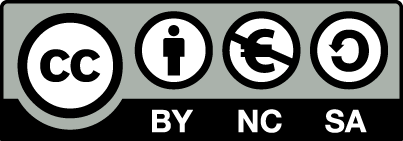 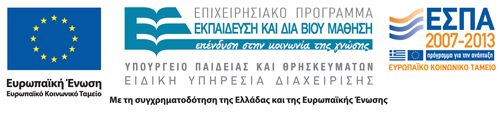 Σημειώματα
Σημείωμα Αναφοράς
Copyright Τεχνολογικό Εκπαιδευτικό Ίδρυμα Αθήνας, Αναστασία Κανέλλου 2014. Αναστασία Κανέλλου. «Διατροφή γυναίκας, παιδιού. Ενότητα 16: Η διατροφή στην εγκυμοσύνη και στο θηλασμό». Έκδοση: 1.0. Αθήνα 2014. Διαθέσιμο από τη δικτυακή διεύθυνση: ocp.teiath.gr.
Σημείωμα Αδειοδότησης
Το παρόν υλικό διατίθεται με τους όρους της άδειας χρήσης Creative Commons Αναφορά, Μη Εμπορική Χρήση Παρόμοια Διανομή 4.0 [1] ή μεταγενέστερη, Διεθνής Έκδοση.   Εξαιρούνται τα αυτοτελή έργα τρίτων π.χ. φωτογραφίες, διαγράμματα κ.λ.π., τα οποία εμπεριέχονται σε αυτό. Οι όροι χρήσης των έργων τρίτων επεξηγούνται στη διαφάνεια  «Επεξήγηση όρων χρήσης έργων τρίτων». 
Τα έργα για τα οποία έχει ζητηθεί και δοθεί άδεια  αναφέρονται στο «Σημείωμα  Χρήσης Έργων Τρίτων».
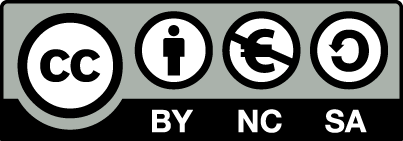 [1] http://creativecommons.org/licenses/by-nc-sa/4.0/ 
Ως Μη Εμπορική ορίζεται η χρήση:
που δεν περιλαμβάνει άμεσο ή έμμεσο οικονομικό όφελος από την χρήση του έργου, για το διανομέα του έργου και αδειοδόχο
που δεν περιλαμβάνει οικονομική συναλλαγή ως προϋπόθεση για τη χρήση ή πρόσβαση στο έργο
που δεν προσπορίζει στο διανομέα του έργου και αδειοδόχο έμμεσο οικονομικό όφελος (π.χ. διαφημίσεις) από την προβολή του έργου σε διαδικτυακό τόπο
Ο δικαιούχος μπορεί να παρέχει στον αδειοδόχο ξεχωριστή άδεια να χρησιμοποιεί το έργο για εμπορική χρήση, εφόσον αυτό του ζητηθεί.
Επεξήγηση όρων χρήσης έργων τρίτων
Δεν επιτρέπεται η επαναχρησιμοποίηση του έργου, παρά μόνο εάν ζητηθεί εκ νέου άδεια από το δημιουργό.
©
διαθέσιμο με άδεια CC-BY
Επιτρέπεται η επαναχρησιμοποίηση του έργου και η δημιουργία παραγώγων αυτού με απλή αναφορά του δημιουργού.
διαθέσιμο με άδεια CC-BY-SA
Επιτρέπεται η επαναχρησιμοποίηση του έργου με αναφορά του δημιουργού, και διάθεση του έργου ή του παράγωγου αυτού με την ίδια άδεια.
διαθέσιμο με άδεια CC-BY-ND
Επιτρέπεται η επαναχρησιμοποίηση του έργου με αναφορά του δημιουργού. 
Δεν επιτρέπεται η δημιουργία παραγώγων του έργου.
διαθέσιμο με άδεια CC-BY-NC
Επιτρέπεται η επαναχρησιμοποίηση του έργου με αναφορά του δημιουργού. 
Δεν επιτρέπεται η εμπορική χρήση του έργου.
Επιτρέπεται η επαναχρησιμοποίηση του έργου με αναφορά του δημιουργού.
και διάθεση του έργου ή του παράγωγου αυτού με την ίδια άδεια
Δεν επιτρέπεται η εμπορική χρήση του έργου.
διαθέσιμο με άδεια CC-BY-NC-SA
διαθέσιμο με άδεια CC-BY-NC-ND
Επιτρέπεται η επαναχρησιμοποίηση του έργου με αναφορά του δημιουργού.
Δεν επιτρέπεται η εμπορική χρήση του έργου και η δημιουργία παραγώγων του.
διαθέσιμο με άδεια 
CC0 Public Domain
Επιτρέπεται η επαναχρησιμοποίηση του έργου, η δημιουργία παραγώγων αυτού και η εμπορική του χρήση, χωρίς αναφορά του δημιουργού.
Επιτρέπεται η επαναχρησιμοποίηση του έργου, η δημιουργία παραγώγων αυτού και η εμπορική του χρήση, χωρίς αναφορά του δημιουργού.
διαθέσιμο ως κοινό κτήμα
χωρίς σήμανση
Συνήθως δεν επιτρέπεται η επαναχρησιμοποίηση του έργου.
Διατήρηση Σημειωμάτων
Οποιαδήποτε αναπαραγωγή ή διασκευή του υλικού θα πρέπει να συμπεριλαμβάνει:
το Σημείωμα Αναφοράς
το Σημείωμα Αδειοδότησης
τη δήλωση Διατήρησης Σημειωμάτων
το Σημείωμα Χρήσης Έργων Τρίτων (εφόσον υπάρχει)
μαζί με τους συνοδευόμενους υπερσυνδέσμους.
Χρηματοδότηση
Το παρόν εκπαιδευτικό υλικό έχει αναπτυχθεί στo πλαίσιo του εκπαιδευτικού έργου του διδάσκοντα.
Το έργο «Ανοικτά Ακαδημαϊκά Μαθήματα στο ΤΕΙ Αθηνών» έχει χρηματοδοτήσει μόνο την αναδιαμόρφωση του εκπαιδευτικού υλικού. 
Το έργο υλοποιείται στο πλαίσιο του Επιχειρησιακού Προγράμματος «Εκπαίδευση και Δια Βίου Μάθηση» και συγχρηματοδοτείται από την Ευρωπαϊκή Ένωση (Ευρωπαϊκό Κοινωνικό Ταμείο) και από εθνικούς πόρους.
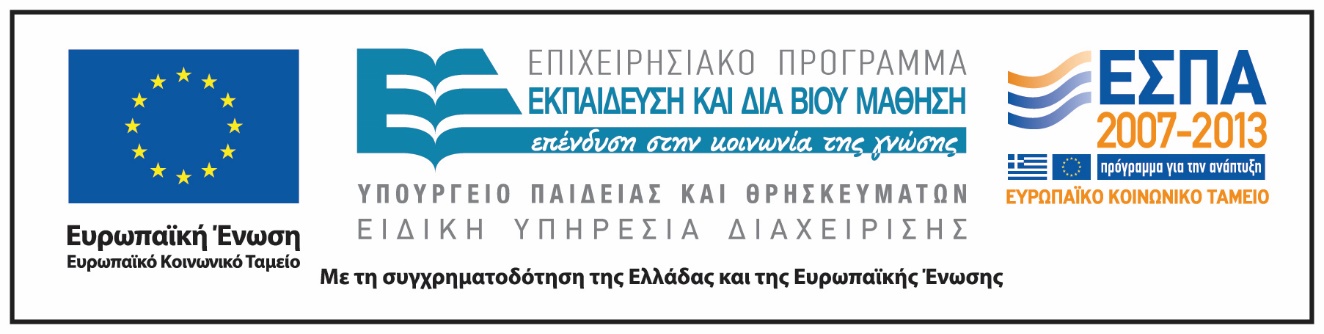